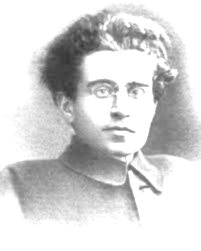 Antonio Gramsci | 1
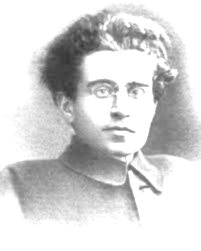 Antonio Gramsci | 2
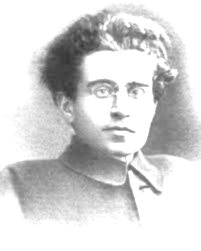 Gramsci trabalha na redação de 33 Cadernos (vários não concluídos) de fevereiro 1929, até agosto 1935.
Folclore
Folclore: «concepção do mundo e da vida» e todo o sistema de crenças e superstições das camadas sociais populares. 
No folclore Gramsci identifica um potencial de concepções críticas e revolucionárias, em oposição do mundo «oficial», expressado pelas «partes cultas da sociedade historicamente determinadas».
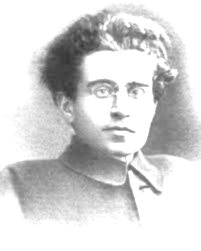 Questão Meridional
Questão Meridional: Gramsci pretende analisar o problema do desequilíbrio e contradição, devidos à incapacidade das principais forças do Risorgimento para enfrentar e resolver a questão camponesa, particularmente grave no Sul da Itália. 
O Partido Comunista devia, aos olhos de Gramsci, favorecer a superação da desintegração interna das massas camponesas e se aliar com a classe trabalhadora do norte (o martelo e a foice do Partido Comunista indicam exatamente isso: a aliança entre os agricultores do Sul e trabalhadores do norte).
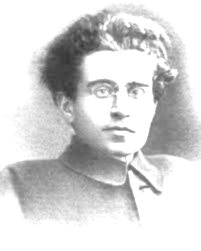 Filosofia da Práxis
Filosofia da Práxis: a parte dos “Quaderni” dedicada mais especificadamente á filosofia e, em particular, ao materialismo histórico (o marxismo) que Gramsci define de «filosofia da práxis».
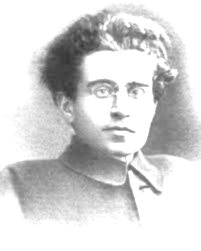 Hegemonia
Hegemonia: Gramsci utiliza esse termo no sentido de «direção cultural». 
O conceito de hegemonia contrasta com o conceito de «dominação», baseada na força. 
A hegemonia tem base no poder de persuasão. Os Estados modernos tendem a ficar mais hegemônicos do que dominantes.
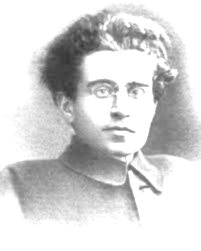 Revolução Passiva
Revolução Passiva: Gramsci aplica o conceito de «revolução passiva» na análise histórica do Risorgimento Italiano e a todos aqueles fenômenos de mudança econômica profunda, social, cultural. 
Esse processo é direcionados pelas classes dominantes por meio de uma operação que tende a favorecer a adaptação passiva das massas às exigências econômicas das classes dominantes.
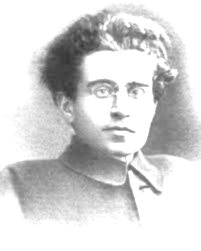 Conceito de Nacional-Popular
Conceito de Nacional-Popular: é um conceito que Gramsci utiliza para considerar a proximidade das obras literárias à realidade concreta, aos interesses e aos sentimentos do povo/nação. 
A crítica de Gramsci é a seguinte: os intelectuais italianos foram dominados por um “cosmopolitismo” que os aproximou de correntes filosóficas e literárias abstratas e sem correspondências com a realidade. 
Logo, segundo Gramsci é importante reconsiderar: 
1. A relação entre intelectuais e o país (Nação); 
2. entre intelectuais e realidade popular.
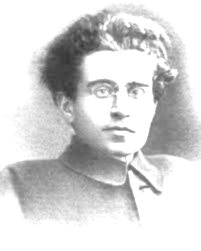 Questão do Idioma
Questão do Idioma: Gramsci dedica grande atenção ao problema da evolução do idioma italiano ao longo do tempo e em relação à literatura, classes intelectuais e, sobretudo, o exercício da hegemonia cultural.
A questão dos dialetos
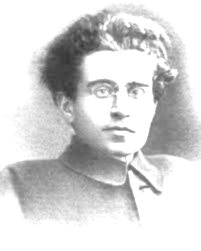 Americanismo e Fordismo | 1
Americanismo e Fordismo: esse conceito (incluído principalmente no Cuaderno 22) surge a partir da análise de Gramsci do desenvolvimento capitalístico norte americano e da racionalização do trabalho e da vida privada dos trabalhadores, favorecidos nas primeiras décadas do século XX por parte da organização do trabalho fordista. 
Com esses termos define-se também um modo de pensar típico dos países ocidentais: daqui o termo “americanismo”.
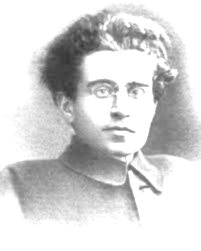 Americanismo e Fordismo | 2
A análise de Gramsci baseia-se em alguns eventos concretos: a maior desprofissionalização do trabalho operário e sua adequação ao funcionamento mecânico e automático da máquina, com a subsequente afirmação da figura do “homem-massa”, o fim do operário artesão e do “humanismo do trabalho”. 
Gramsci é favorável à racionalização do trabalho (inovação tecnológica), mas não pode aceitar o intento de reduzir o trabalhador a um “gorila amestrado", sem pensamento crítico. 
O americanismo é uma forma de “revolução passiva”: por meio da dominação econômica, controla o universo político e cultural dos operários. 
Esse domínio é imposto e não fica só na fabrica, mas atravessa e perpassa a sociedade civil, a moral, a cultura; o controle por parte dos industriais constitui uma revolução de cima pra baixo, vivida de forma passiva.
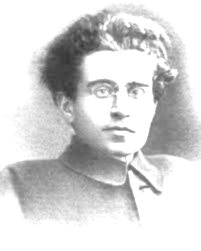 A questão dos intelectuais | 1
A questão dos intelectuais: o papel reservado aos intelectuais é aquele de elaborar e mediar as ideologias, e é fundamental pela conquista e o exercício da hegemonia cultural por parte da classe que pretenda se tornar dominante. 
Gramsci afirma que “todos os homens são intelectuais”, porque cada homem, conscientemente ou manifesta uma “uma atividade intelectual qualquer”, tem uma própria concepção do mundo, uma conduta moral, e contribui em alterar outras visões do mundo suscitando novas maneiras de pensar. 
Até a linguagem é uma “mínima manifestação intelectual”, desde que nela está inserida uma “filosofia espontânea”, uma “determinada concepção do mundo”. 
Não existe atividade humana (nem nas práticas manuais) sem intelectualidade: “não se pode separar o homo faber do homo sapiens”.
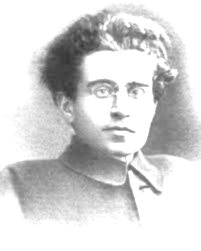 A questão dos intelectuais | 2
Ainda que todos os homens sejam intelectuais, só alguns podem se tornar “intelectuais”. 
Conforme Gramsci, existem dois tipos de intelectuais: 1) intelectuais “tradicionais”, autônomos e independentes do grupo “social dominante” e do “mundo da produção”; 2) os intelectuais “orgânicos”, ou seja, ligados organicamente a um grupo social. 
Desde que a hegemonia é então o domínio por meio de um controle cultural e ideológico, que permite o exercício do poder, em sentido de não-coercitivo,  favorecendo um efeito sobre a moralidade, práticas quotidianas. 
O intelectual deve logo se misturar ativamente na vida prática e se tornar dirigente político (“profissional” + “político”).